Природознавство Вода   Повiтря3 клас
Вчитель  Сокiвка Н. Я.
Який океан найменший?
Атлантичний
Тихий
Iндiйський
Пiвнiчний Льодовитий
Обери речовини , якi не розчиняються у водi
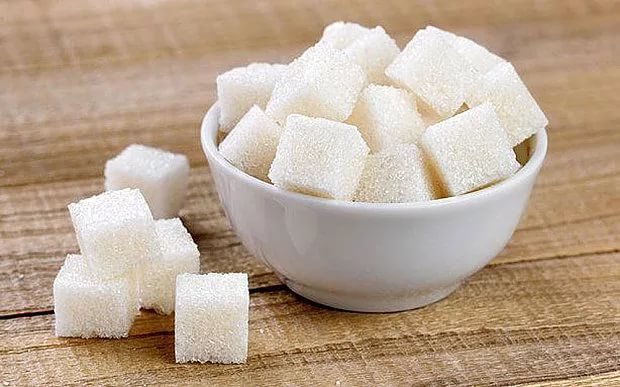 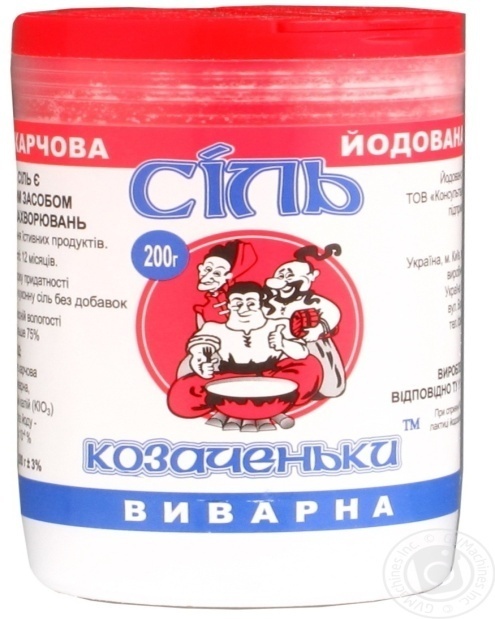 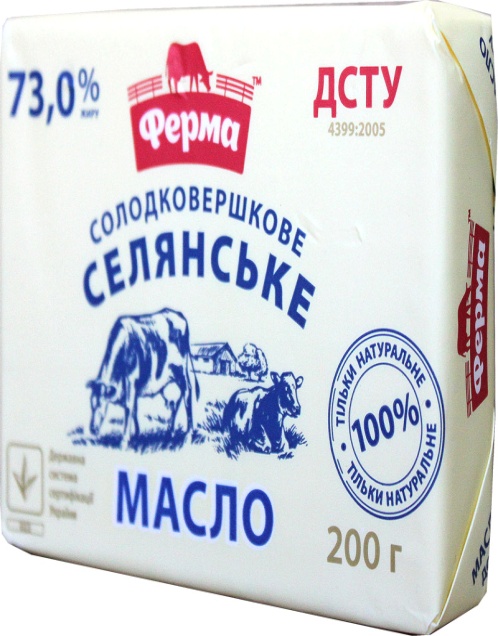 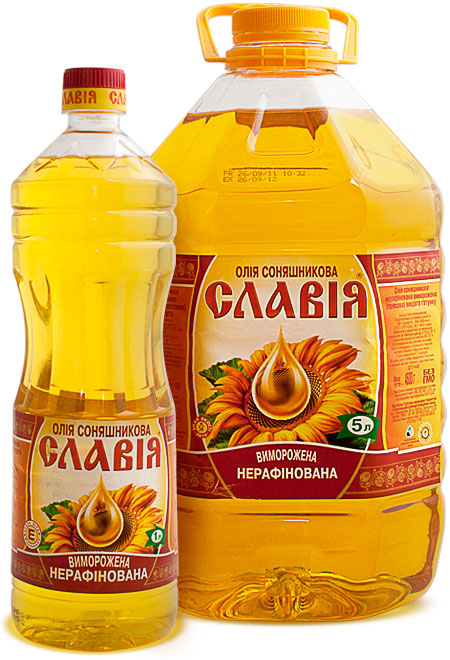 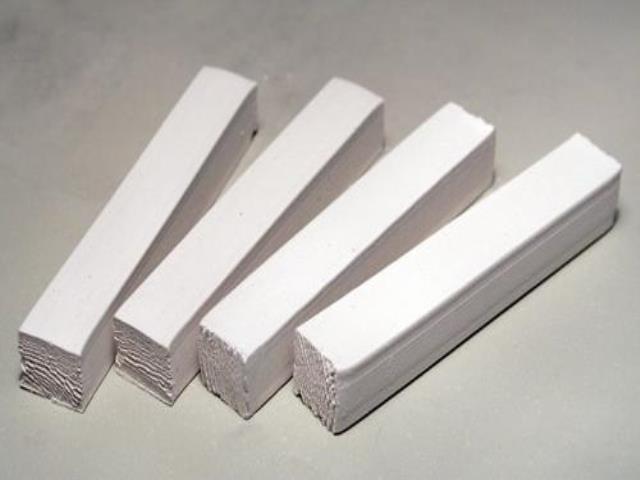 Який iз вiтрiв приносить зниження температури?
пiвнiчний
пiвденний
захiдний
схiдний
За якоȉ температури кипить вода?
100  градусiв
200  градусiв
0  градусiв
1000  градусiв
Якого газу в повiтрi найбiльше?
Азоту
Кисню
Вуглекислого газу
Як називаϵться найбiльша рiчка Украȉни?
Днiстер
Днiпро
Дунай
Десна
Обери картинку,на якiй вода знаходиться в газоподiбному станi
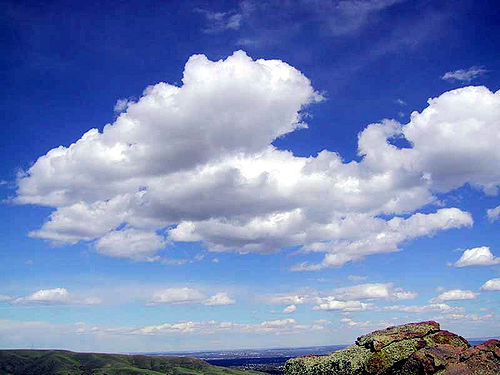 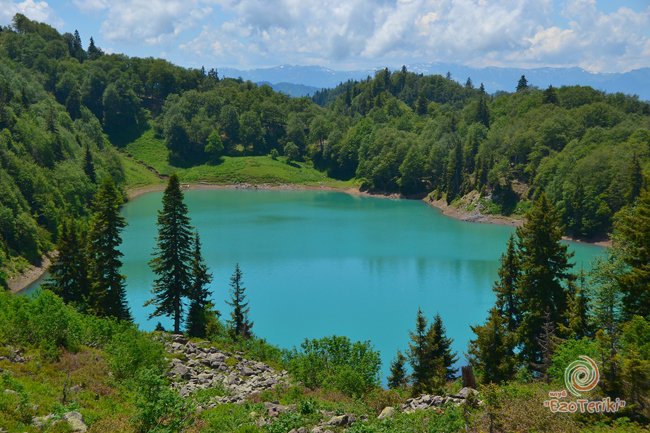 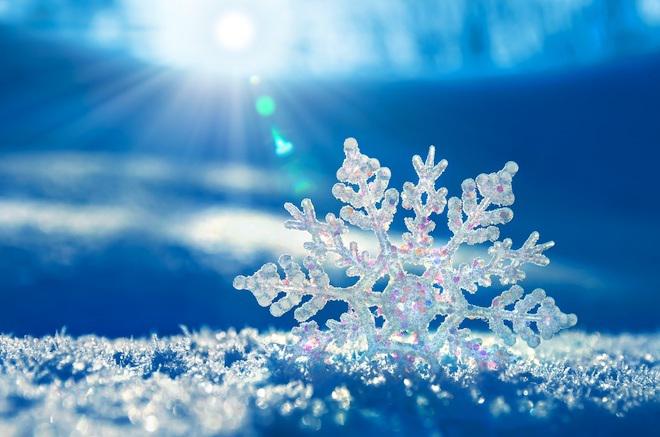 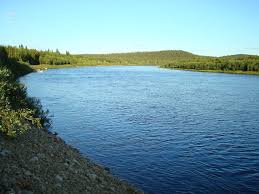 Яка властивiсть повiтря допомагаϵ йому рухатися?
Прозоре
Займаϵ увесь простiр
Тепле повiтря розширюϵться i пiднiмаϵться вгору
Перебуваϵ  в газоподiбному станi
Яка iз властивостей не належить до властивостей повiтря?
Може розчиняти рiзнi речовини
Легше за воду
Пружне
Не маϵ запаху та смаку